Муниципальное бюджетное дошкольное образовательное учреждение детский сад комбинированного вида №19 города Крымскамуниципального образования Крымский район
Отчето реализации краевой инновационной площадки по теме: «Народная педагогика как средство формирования духовно-нравственного потенциала личности ребёнка»
(статус КИП присвоен в 2021 году)
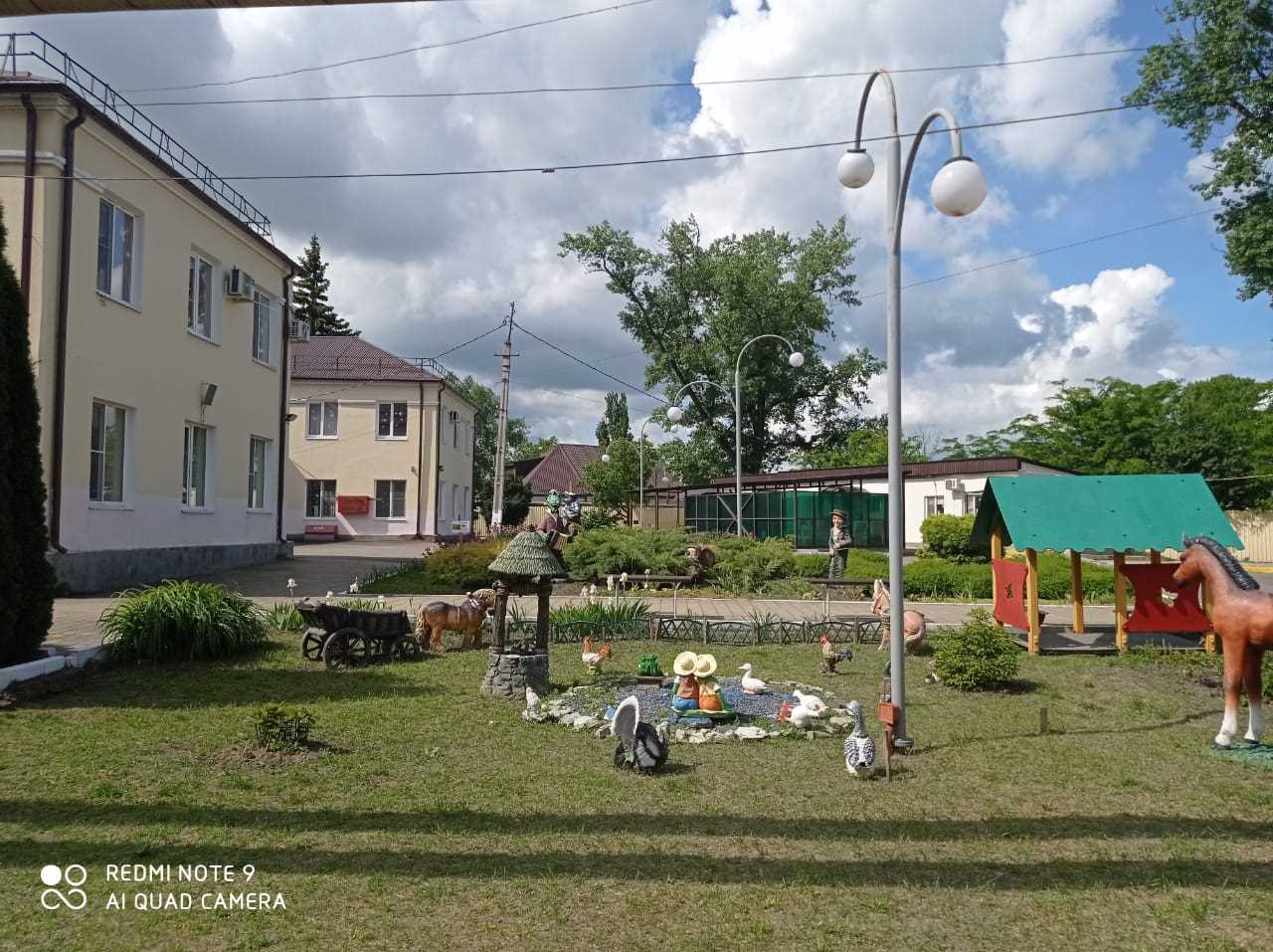 Горященко Е.Н., заведующий
Лезенкова Е.В., старший воспитатель 
Урлик Т.О., воспитатель
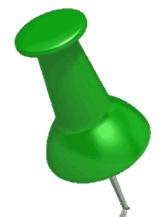 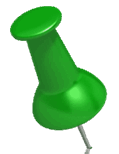 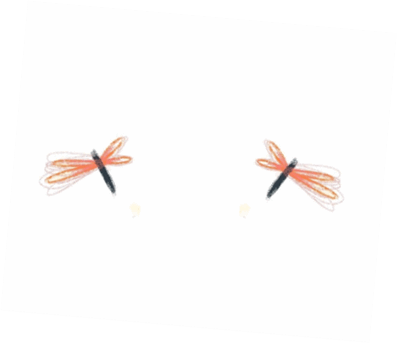 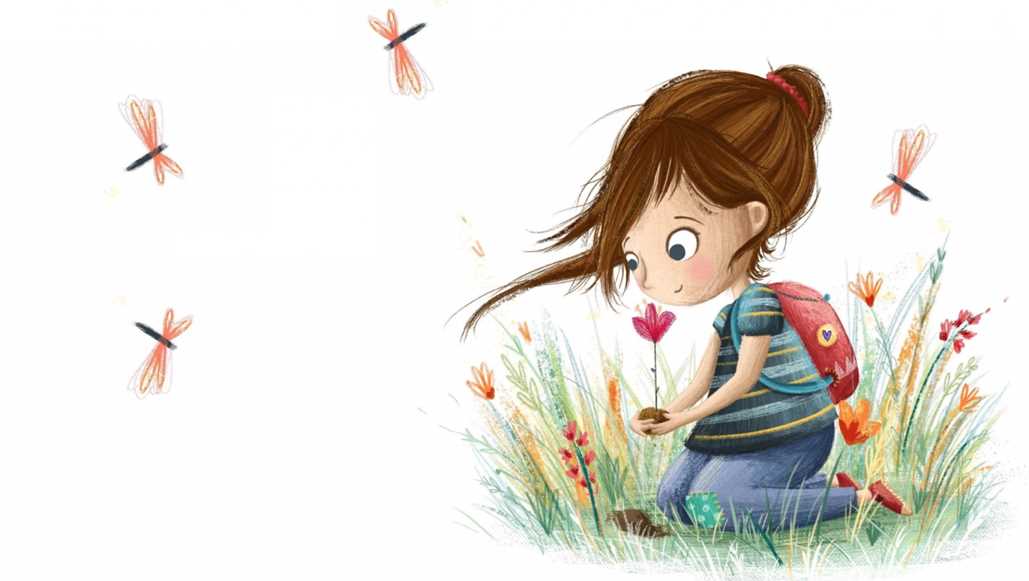 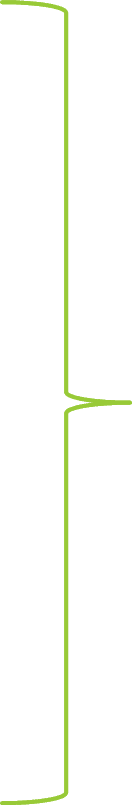 Для определения степени эффективности инновационной программы, определены критерии и показатели   инновационной деятельности.
Полученные результаты дают возможность оценить эффективность проделанной работы, увидеть динамику и оценить промежуточные результаты деятельности
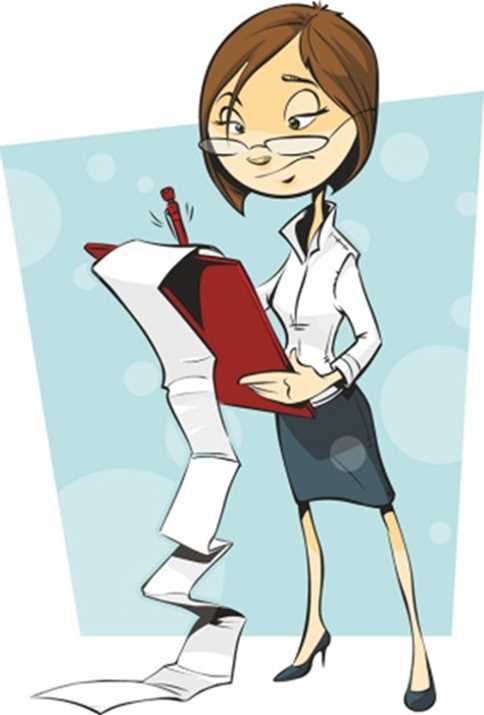 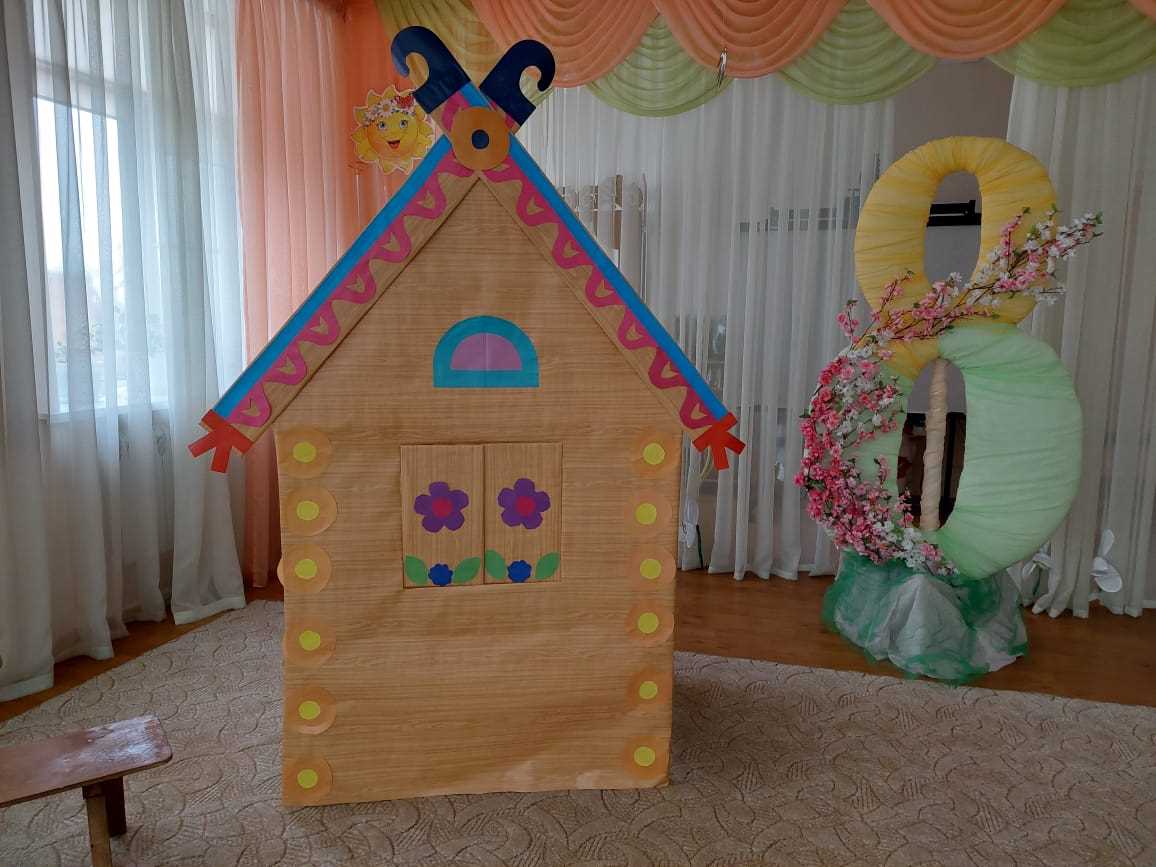 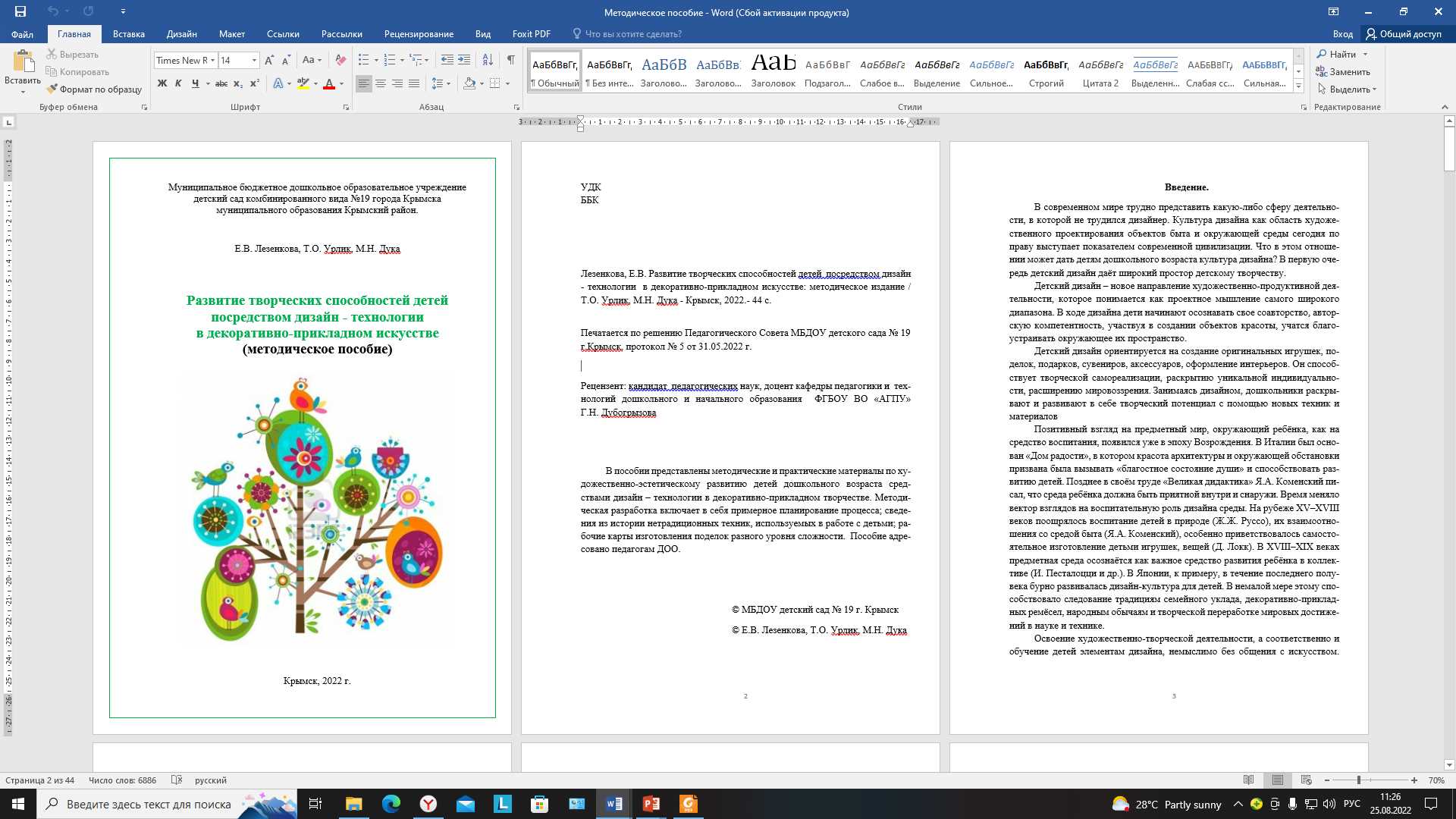 Созданы условия для реализации творческой работы в направлении декоративно прикладного искусства 
«Дизайн-студии»
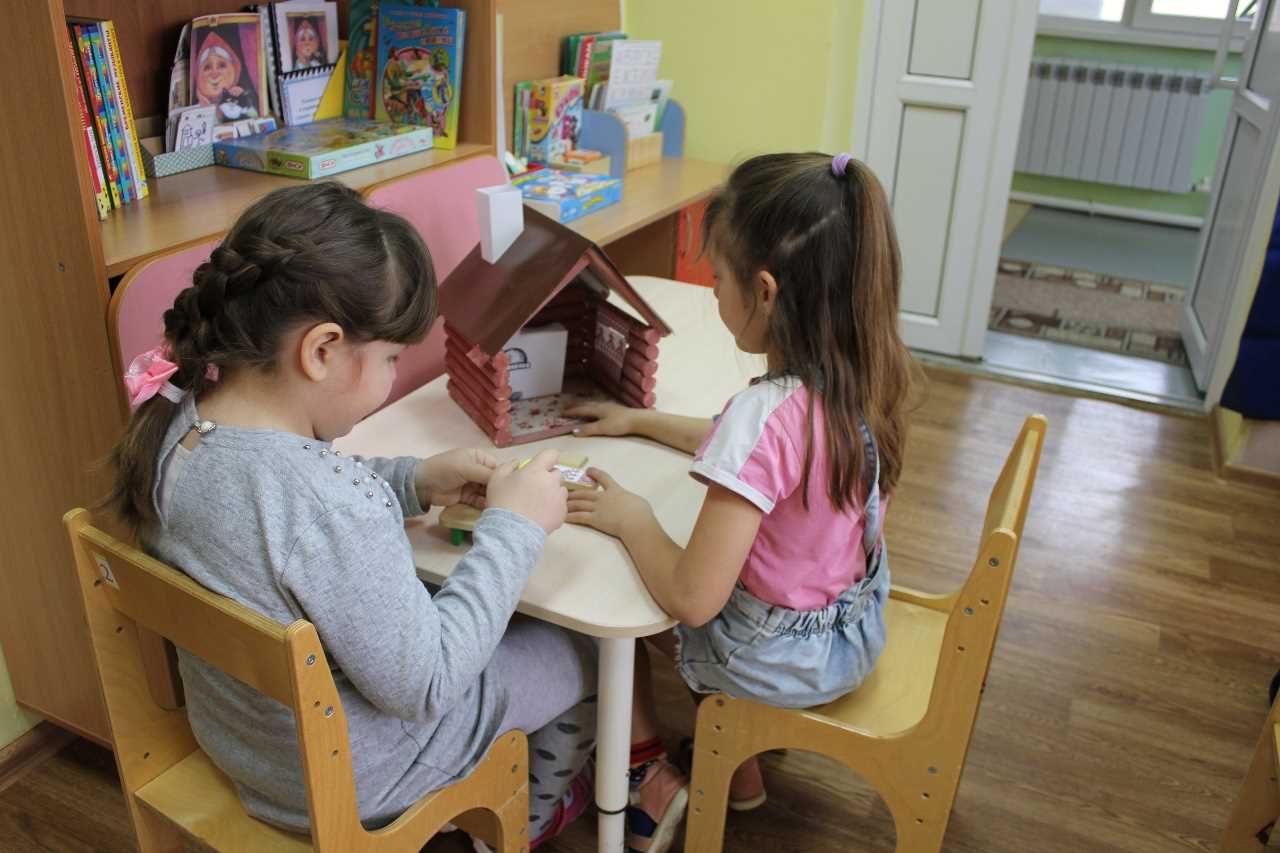 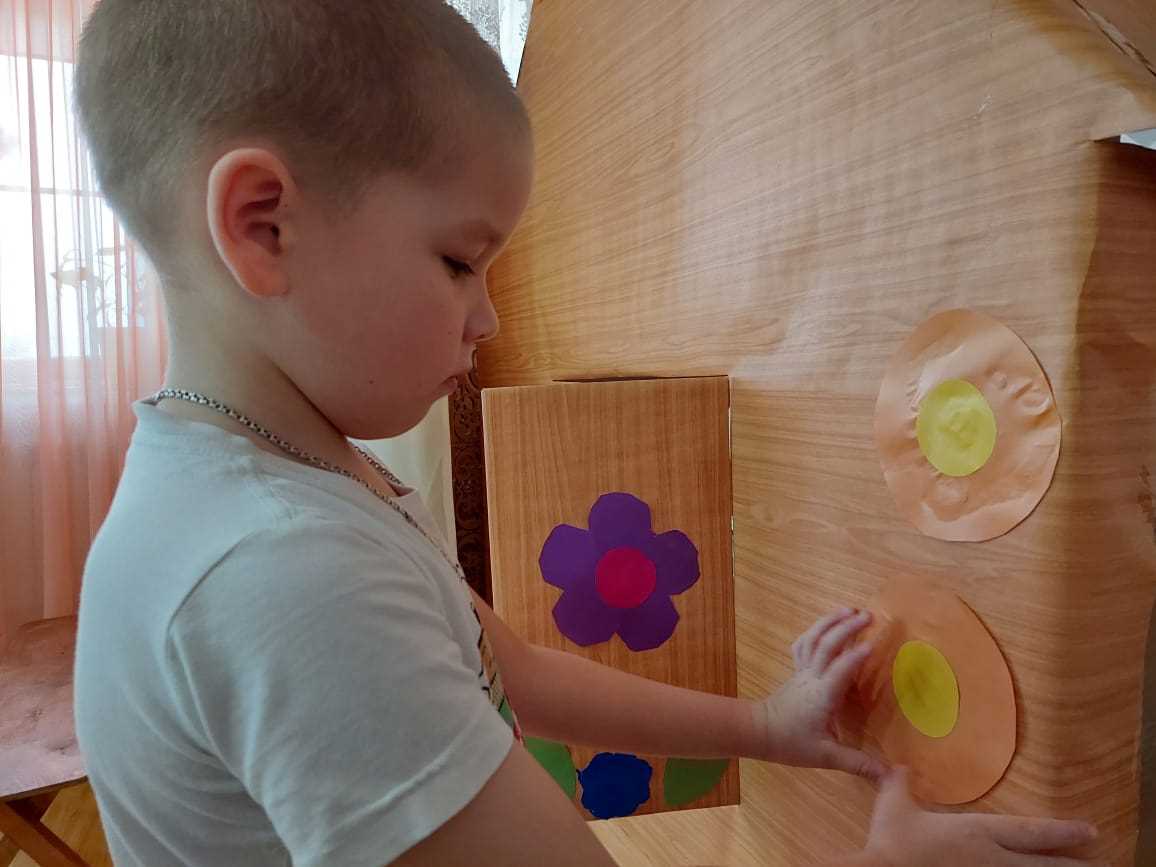 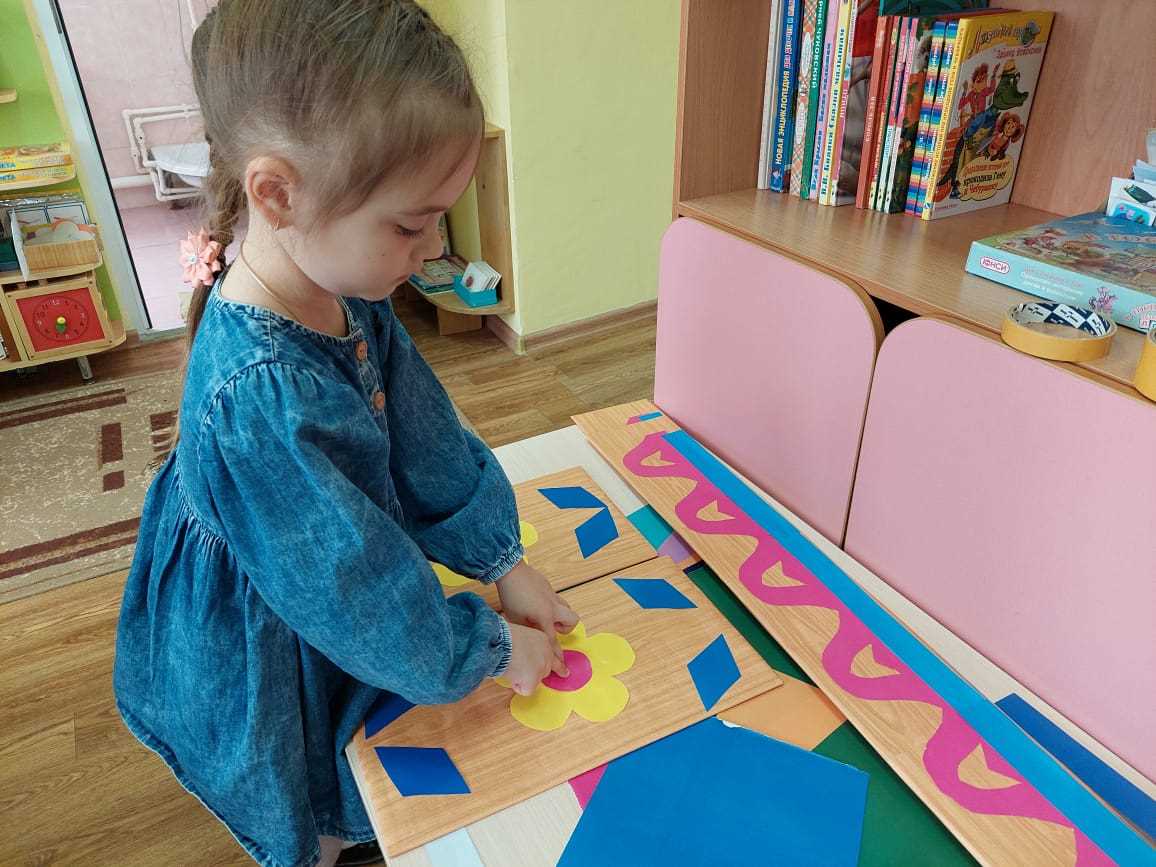 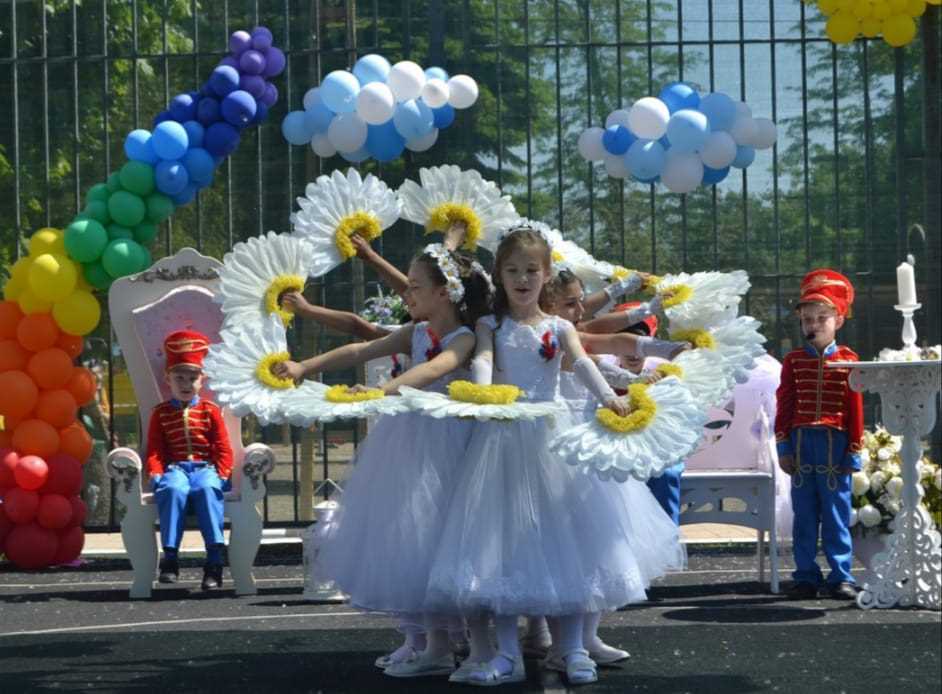 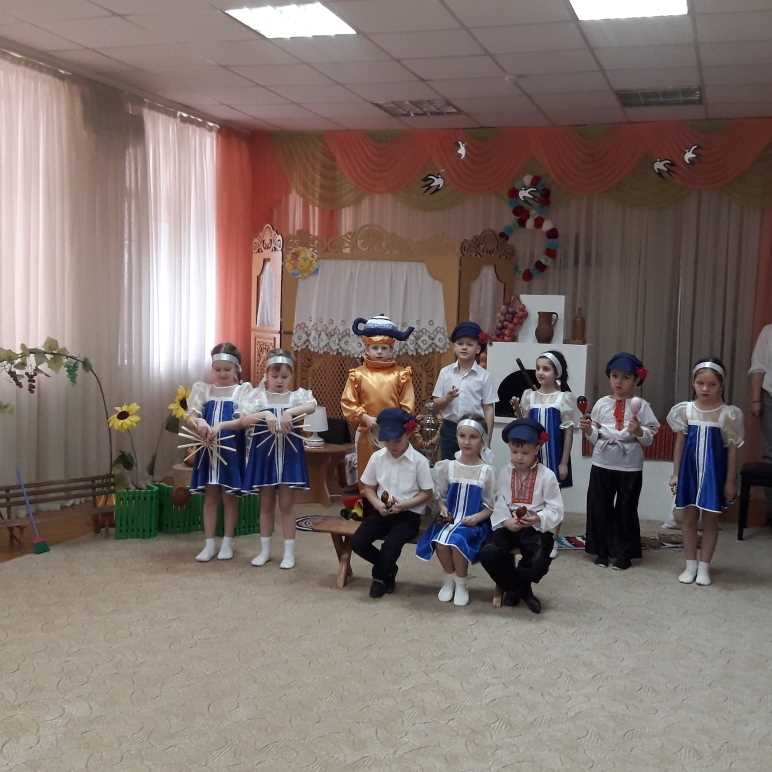 Разнообразные виды деятельности с детьми
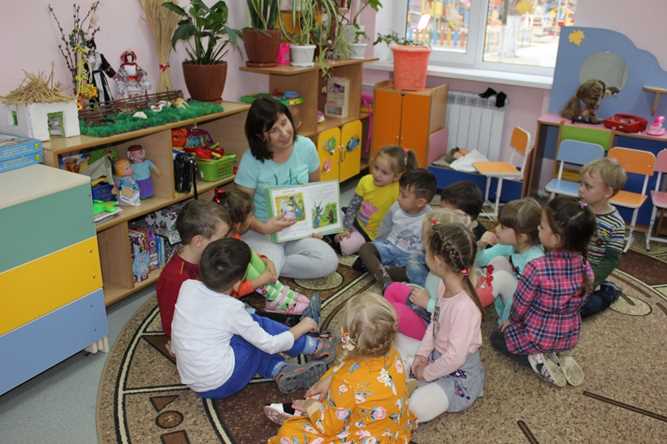 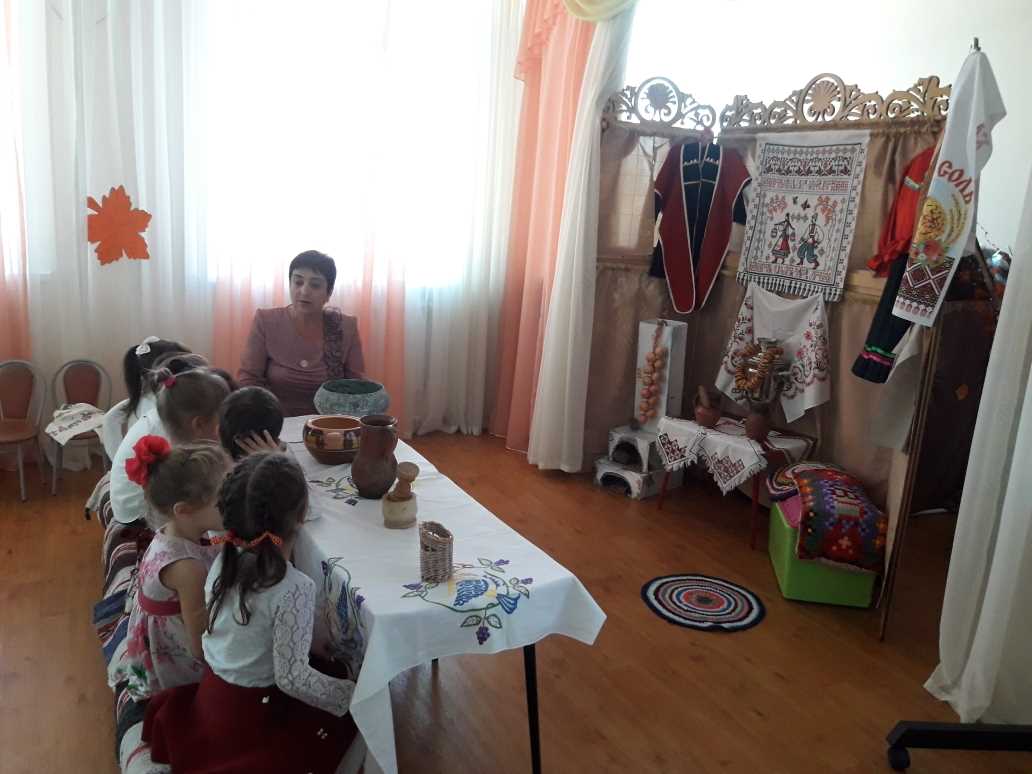 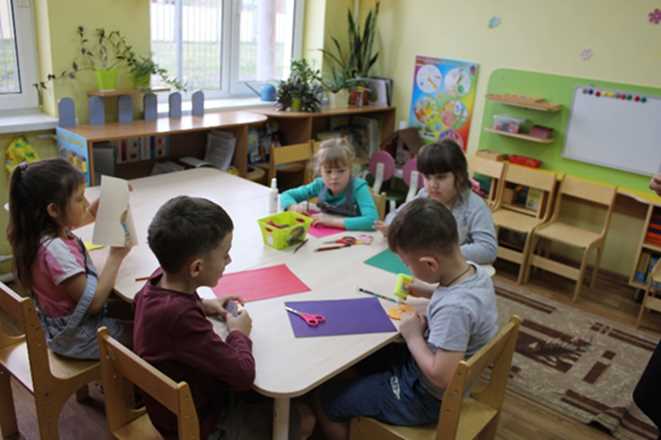 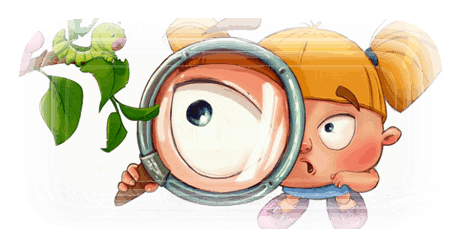 Обновление и обогащение развивающей предметно-пространственной среды и методического обеспечения
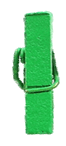 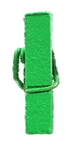 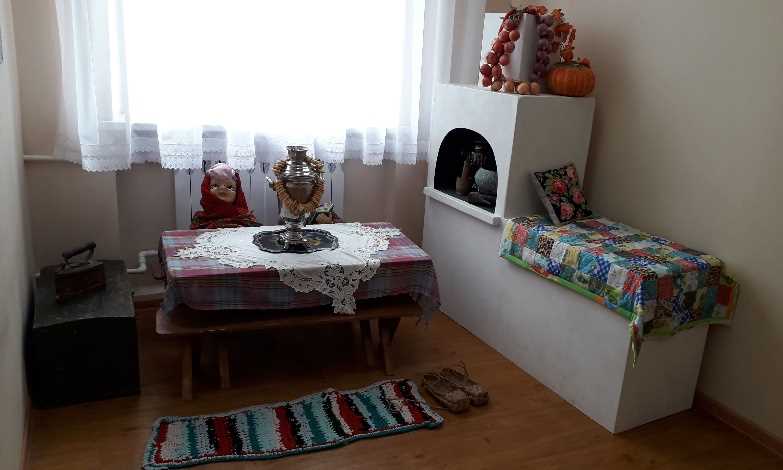 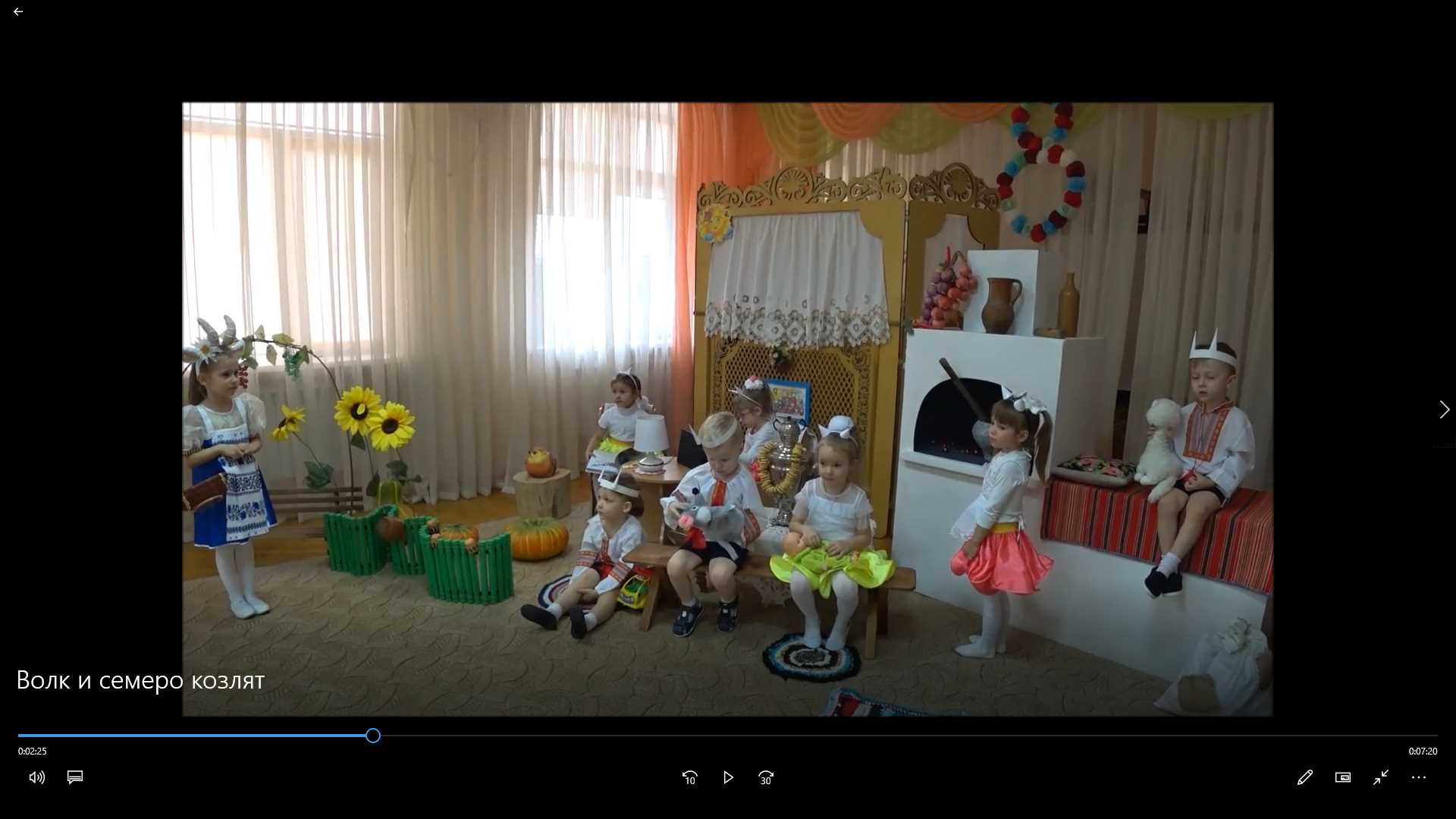 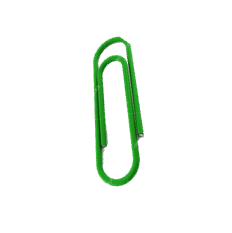 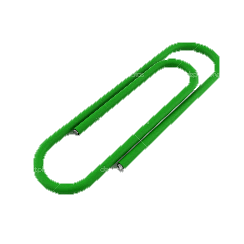 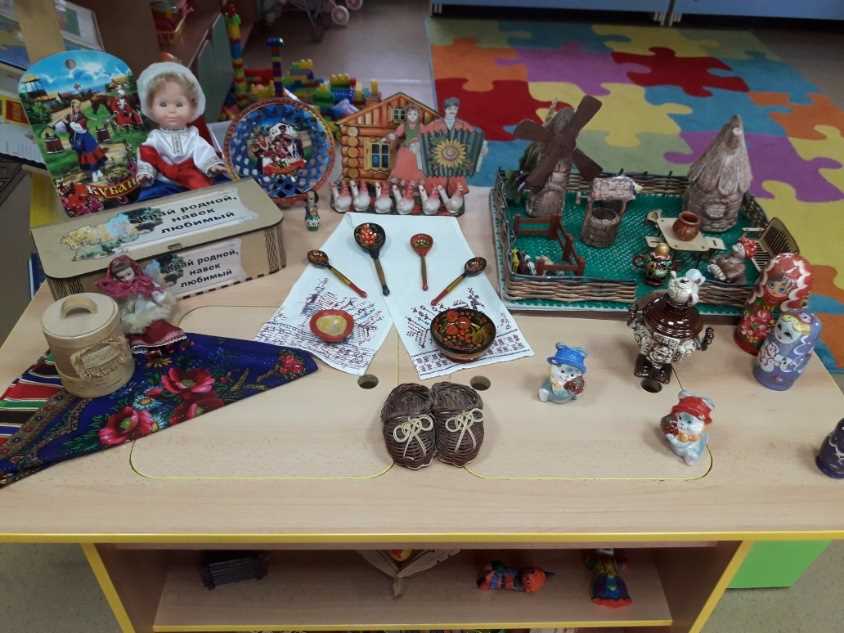 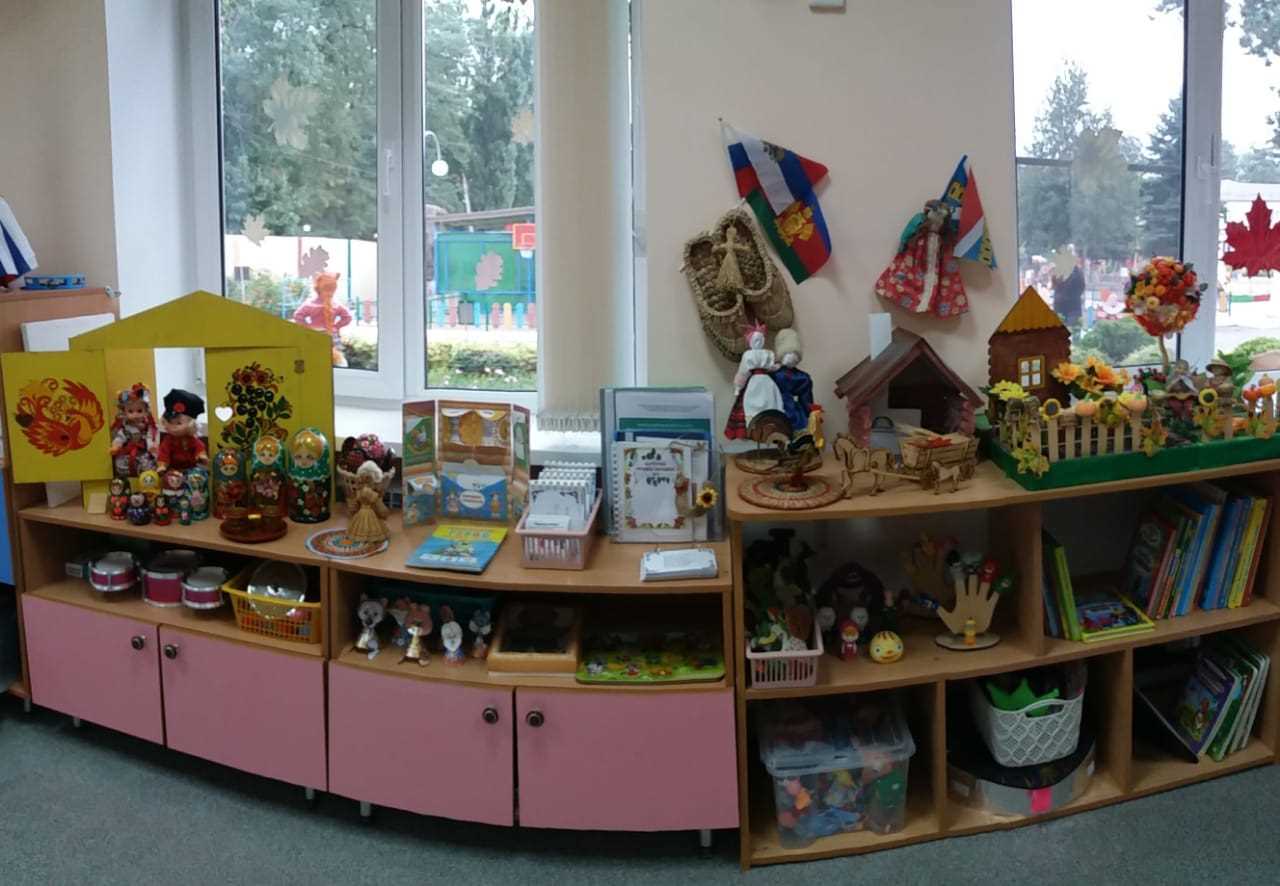 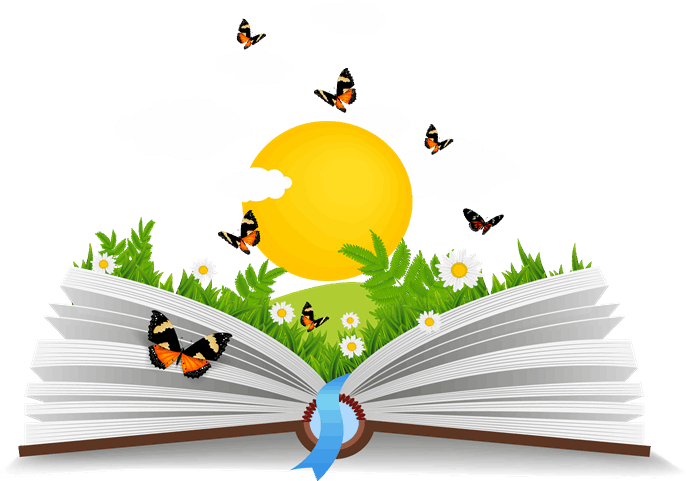 Педагоги детского сада активно представляют результаты методической и практической деятельности реализуемого проекта на городских и краевых семинарах, методических объединениях, конференциях
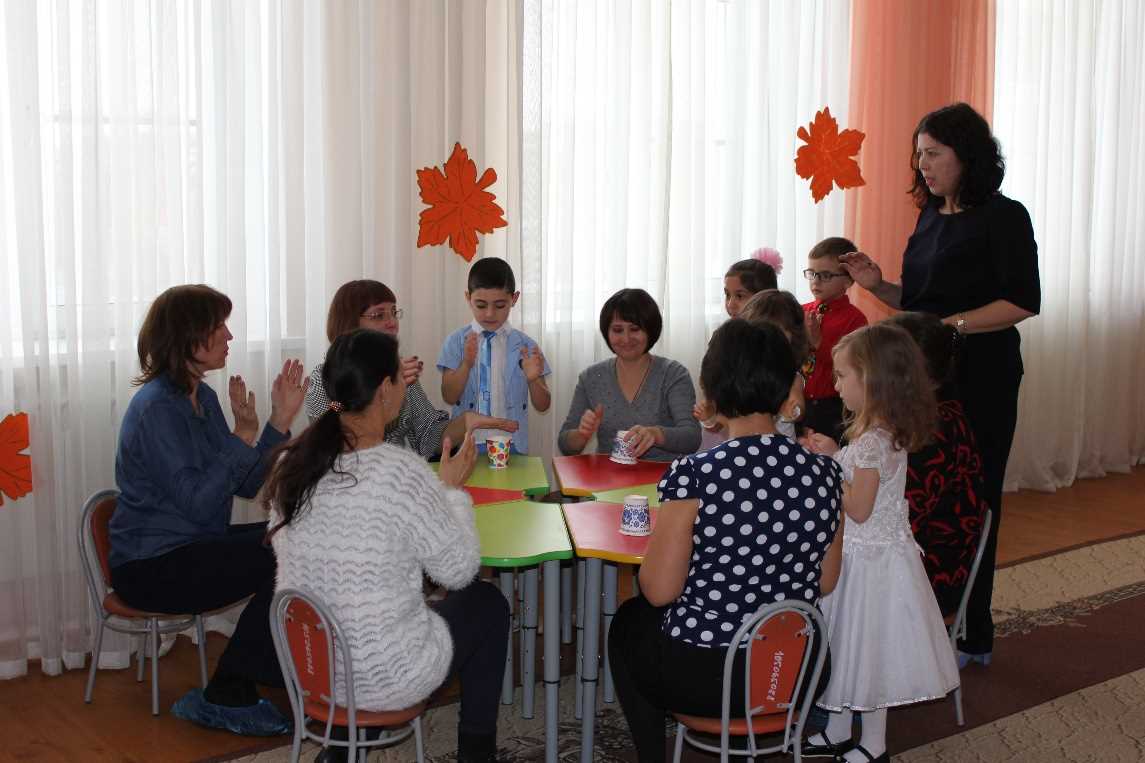 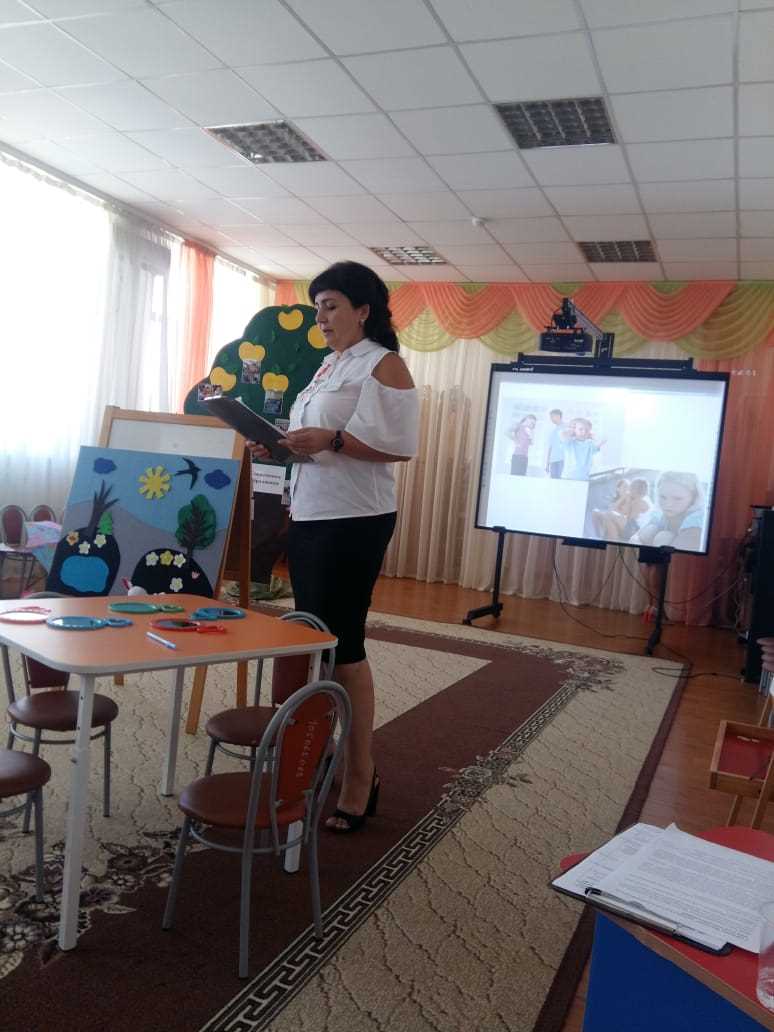 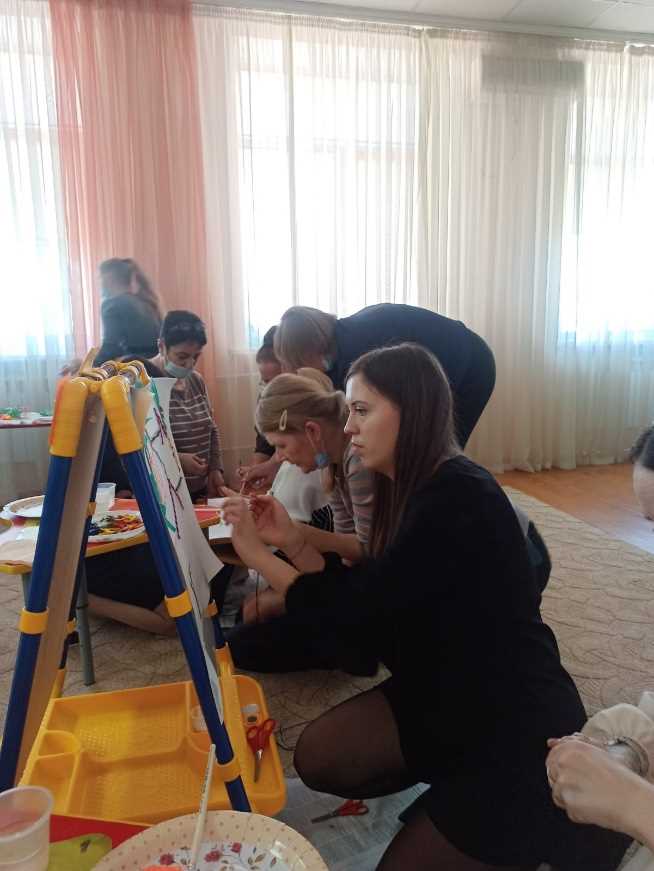 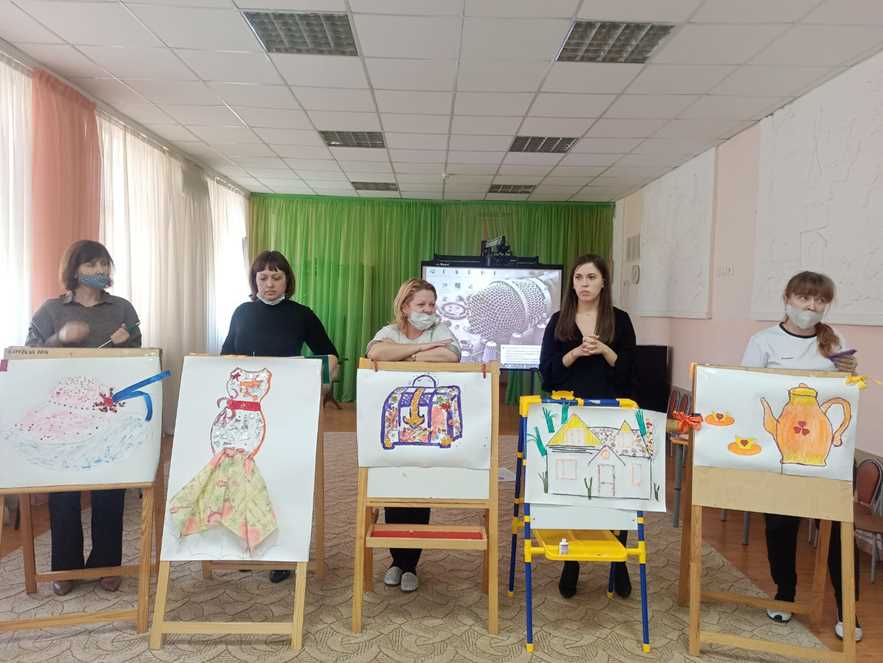